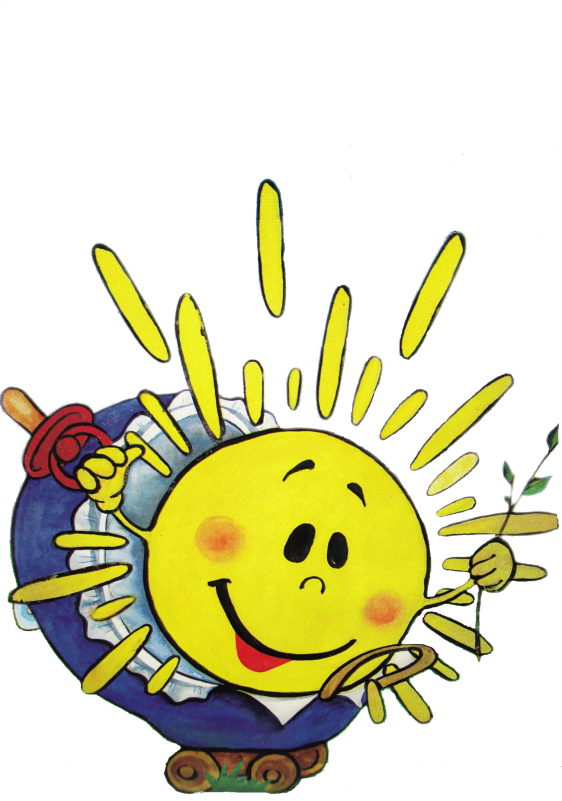 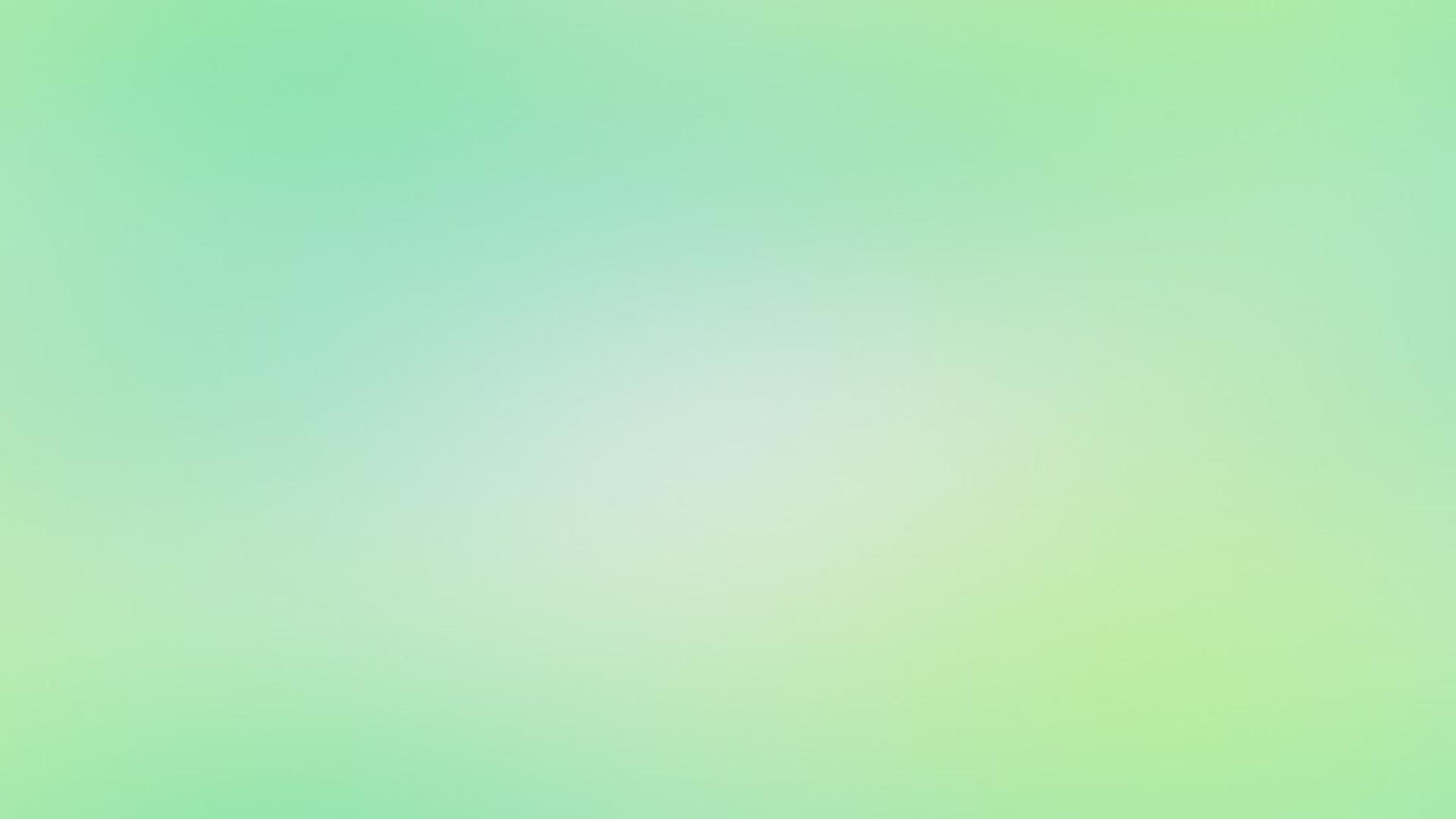 Муниципальное дошкольное образовательное учреждение
 «Детский сад № 81 для детей раннего возраста»
Федеральная инновационная площадка по апробации образовательной программы «Теремок»
Адаптационные игры
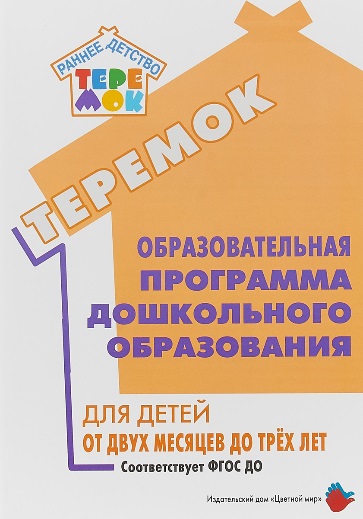 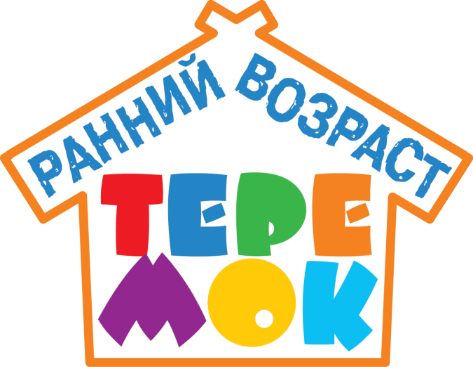 город Ухта, пгт Ярега
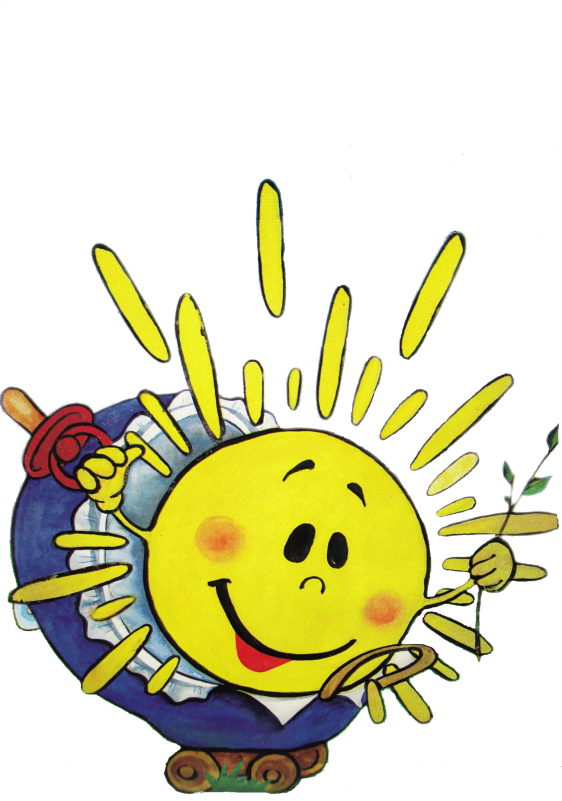 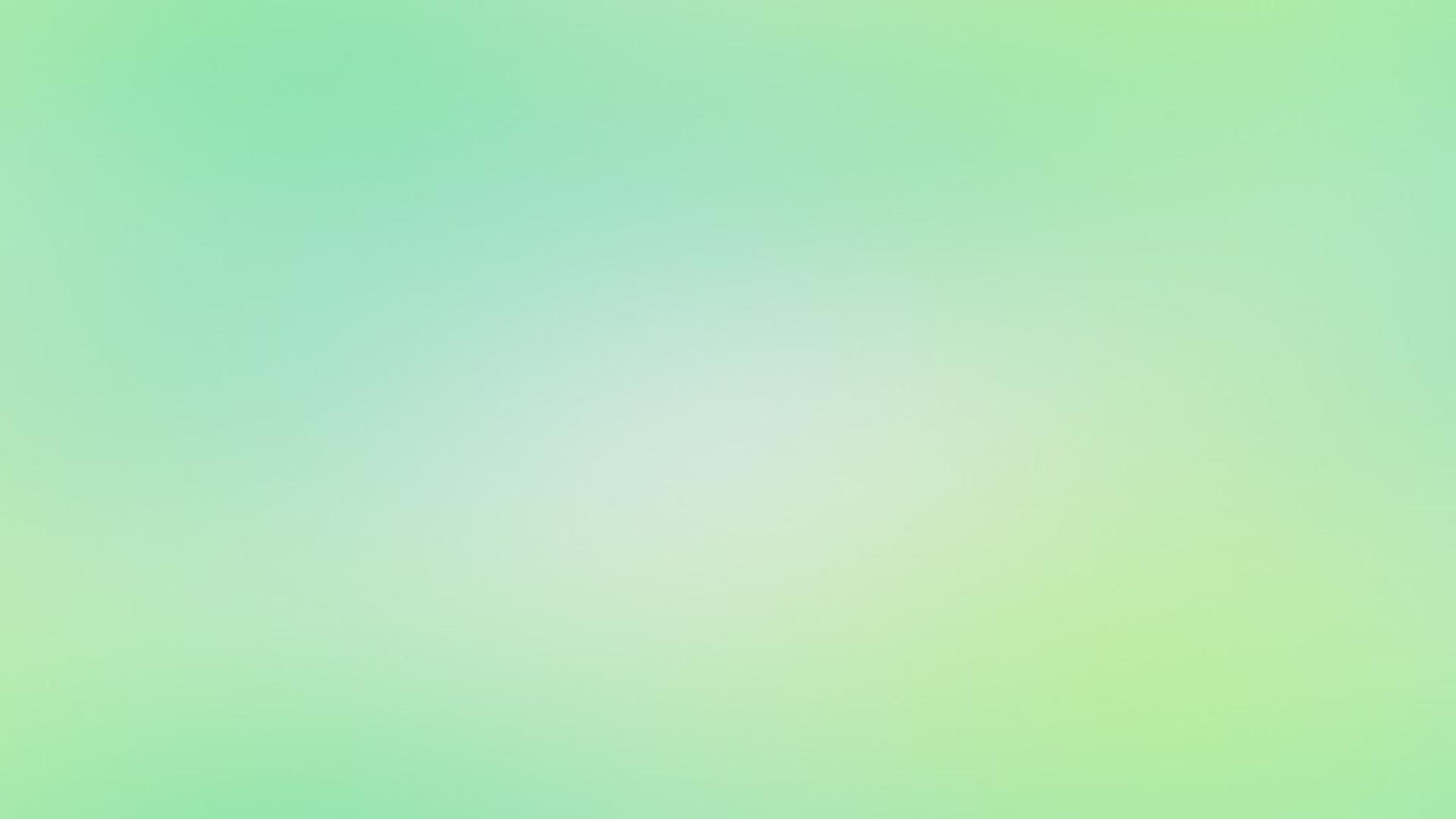 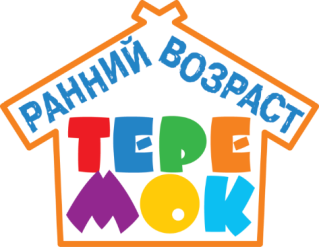 Лопаем пузырьки
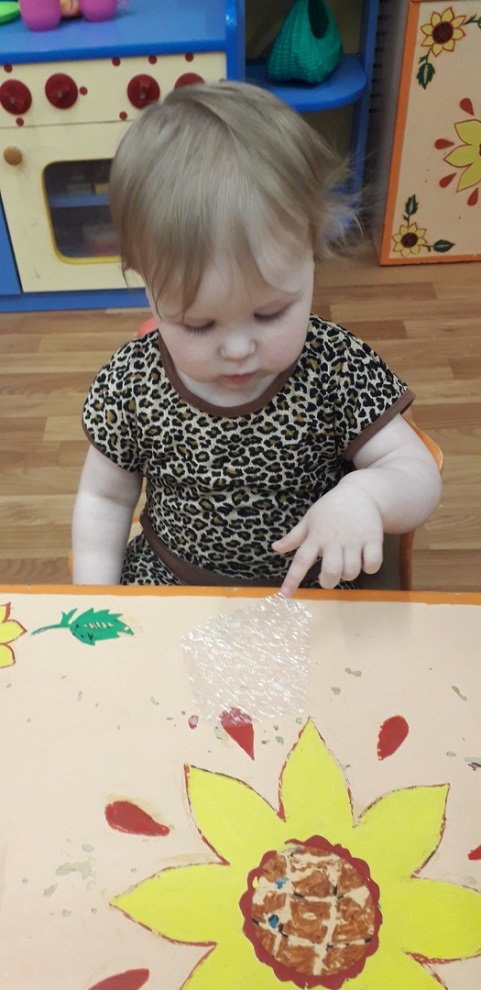 Выбиваем пыль
Боулинг
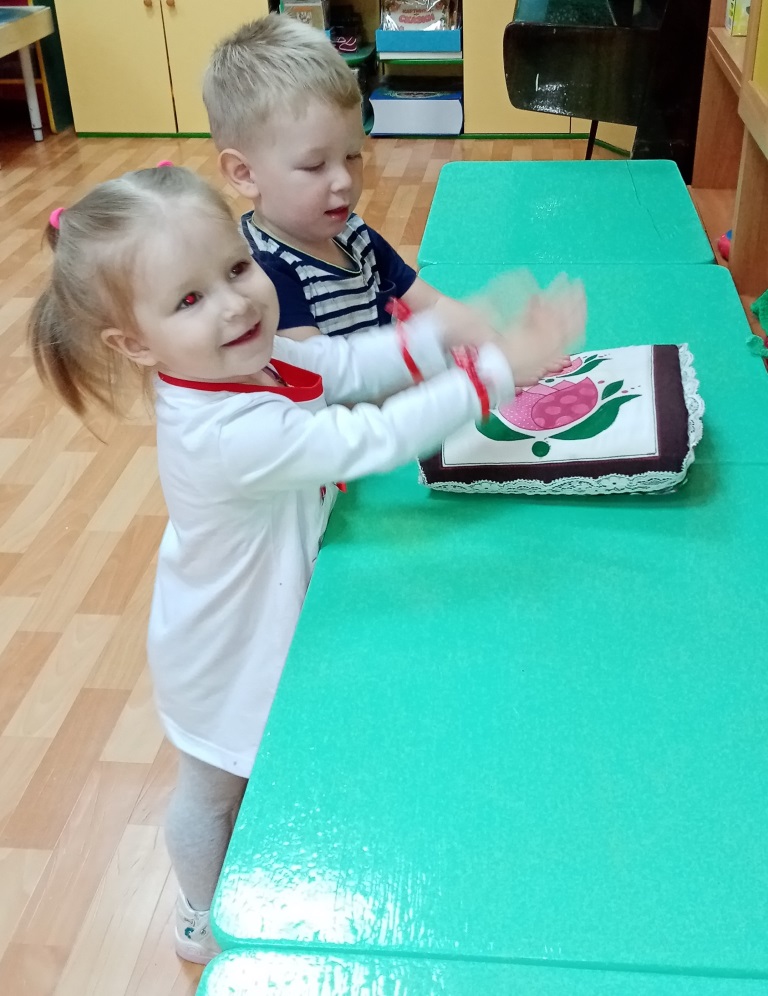 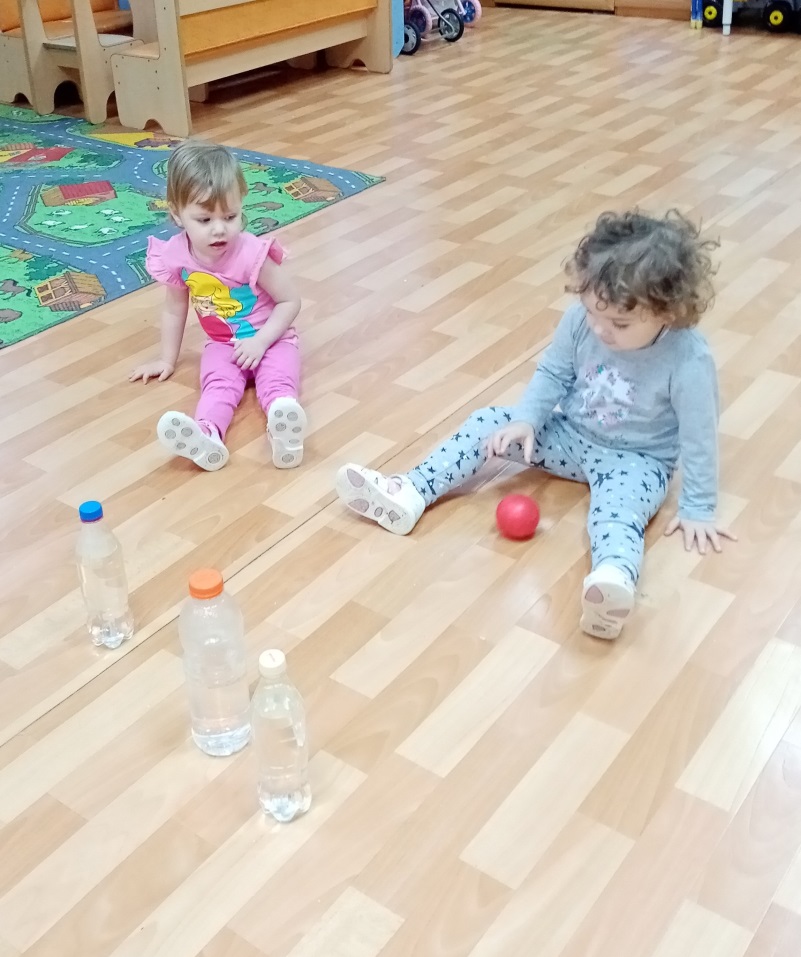 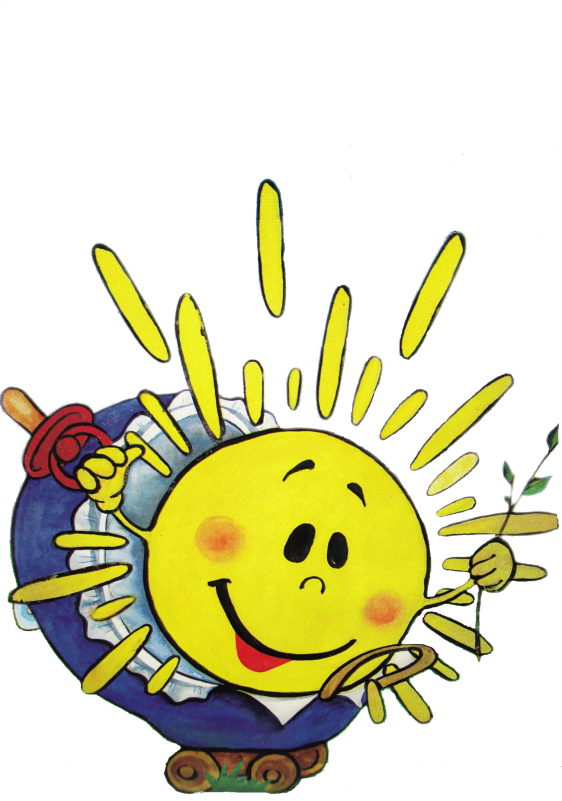 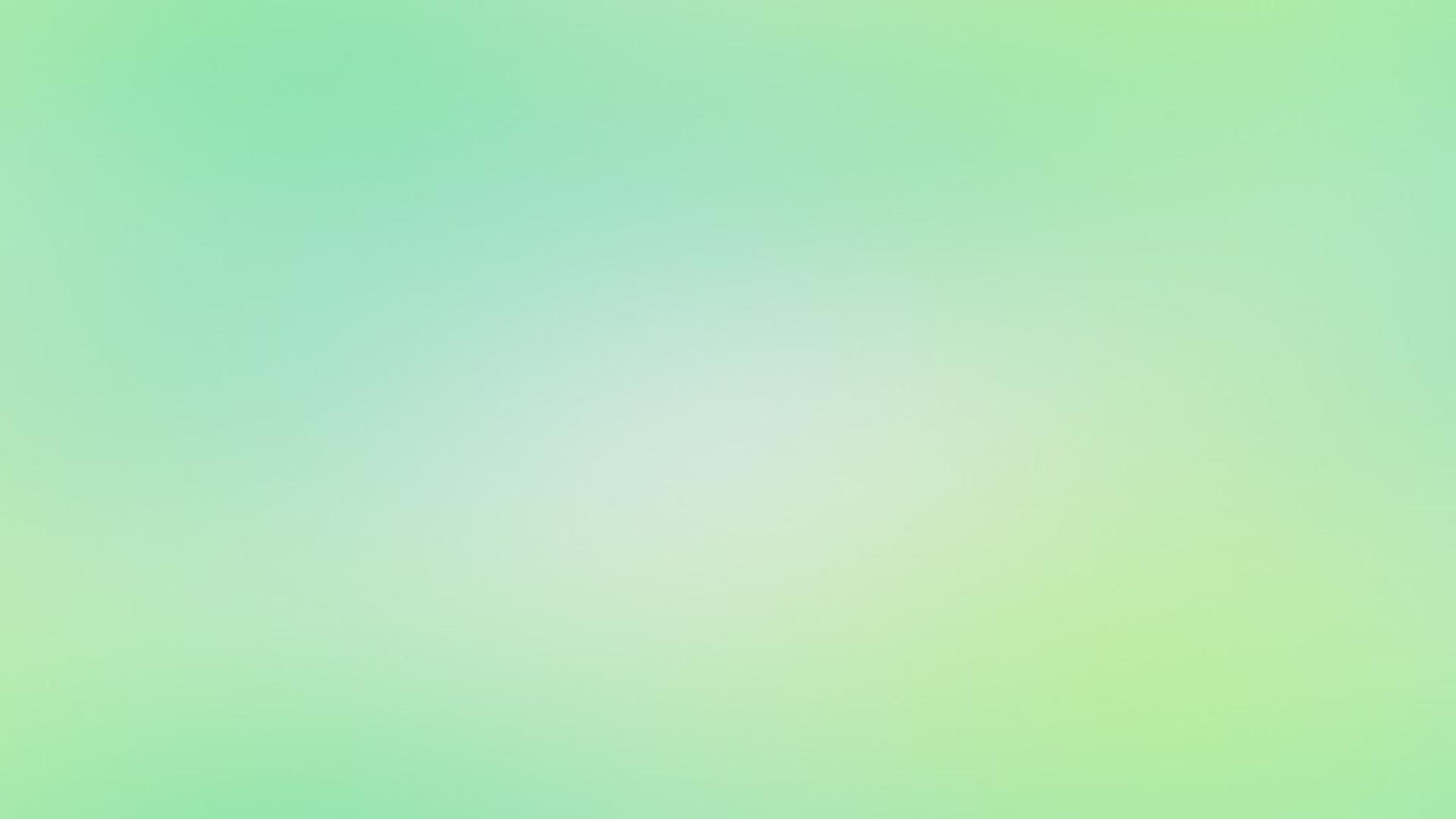 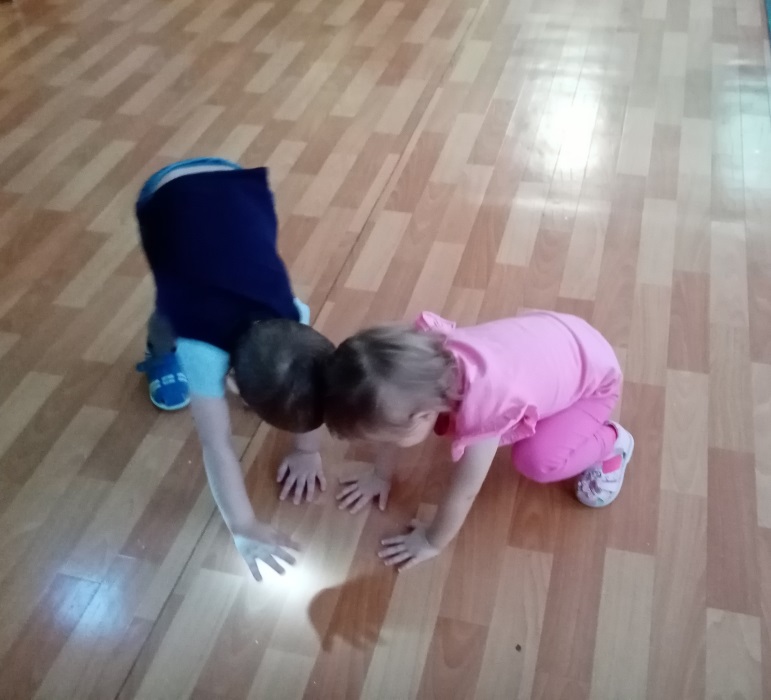 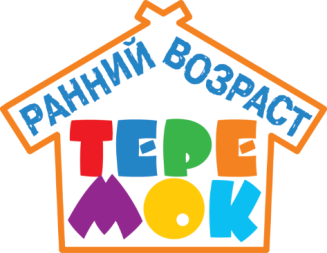 Шелестящие мешочки
Мыльные пузыри
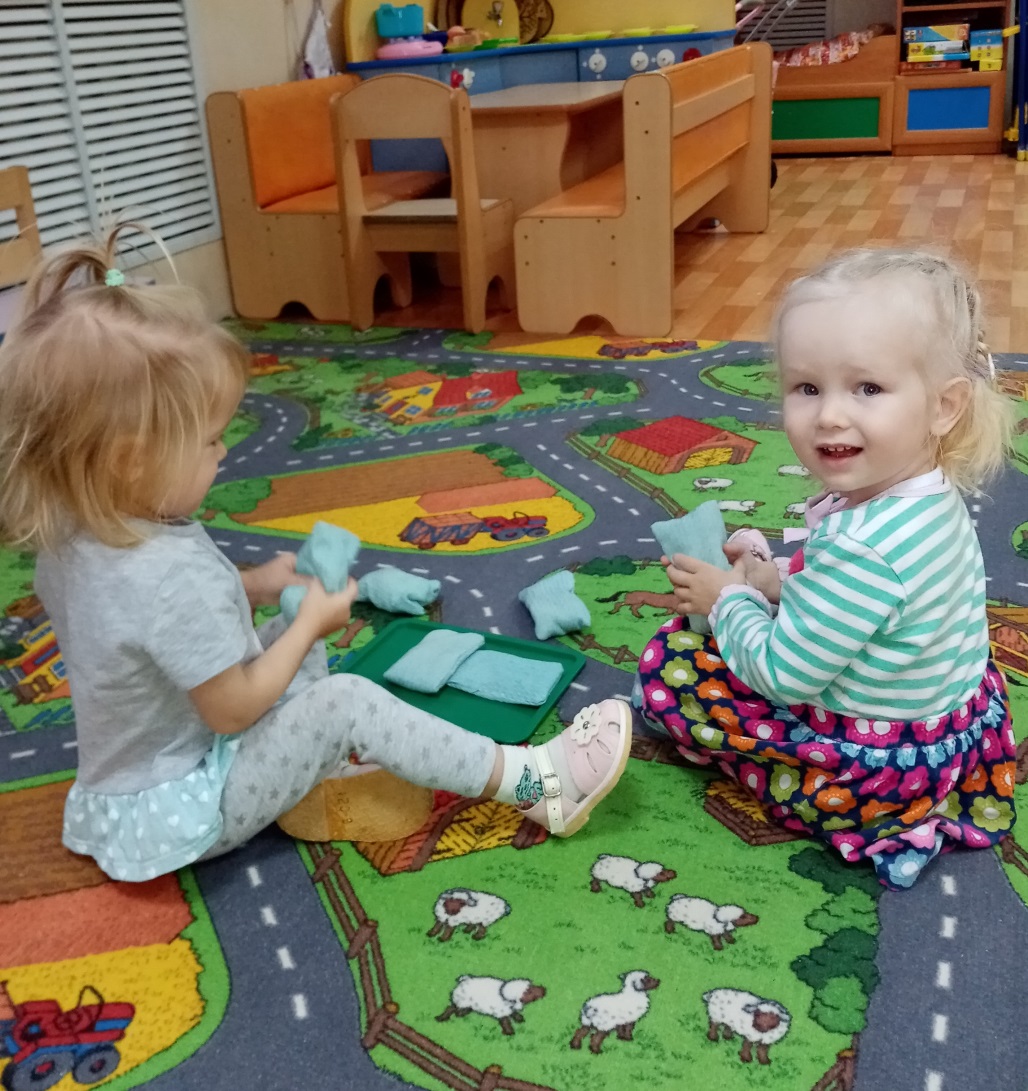 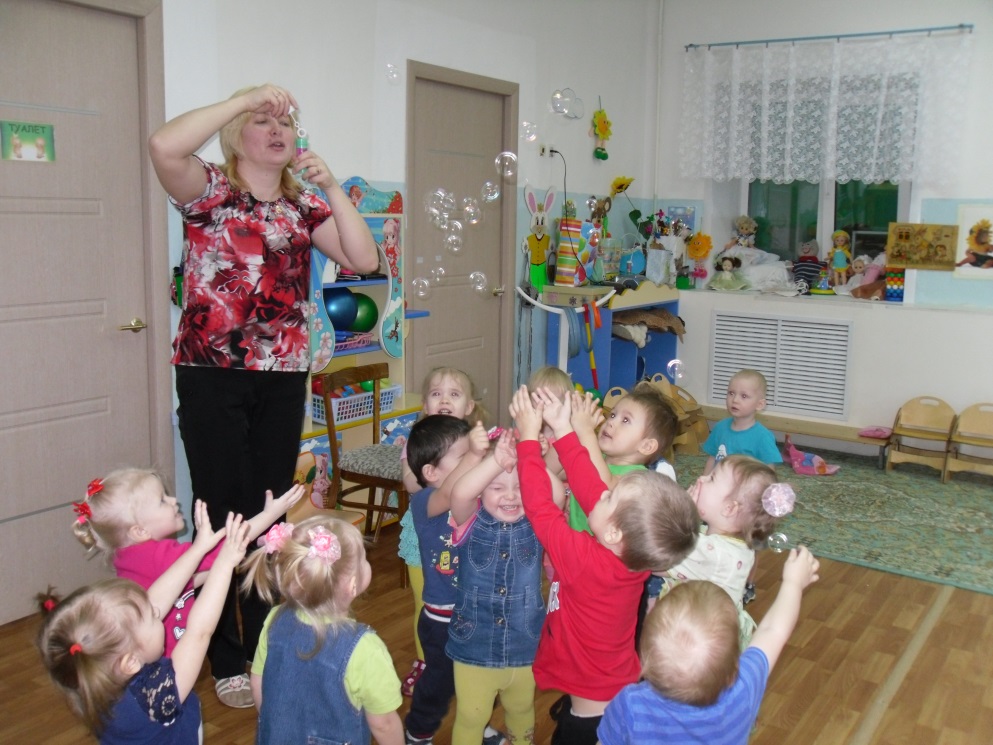 Солнечный зайчик
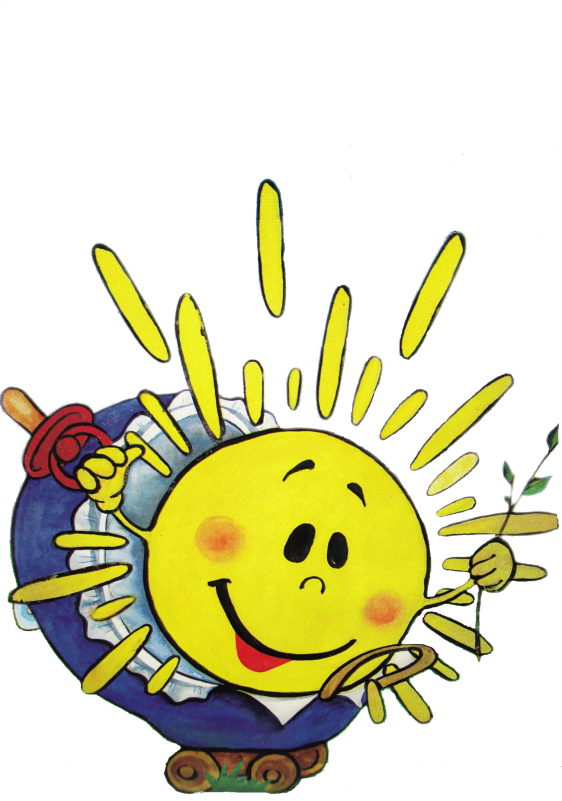 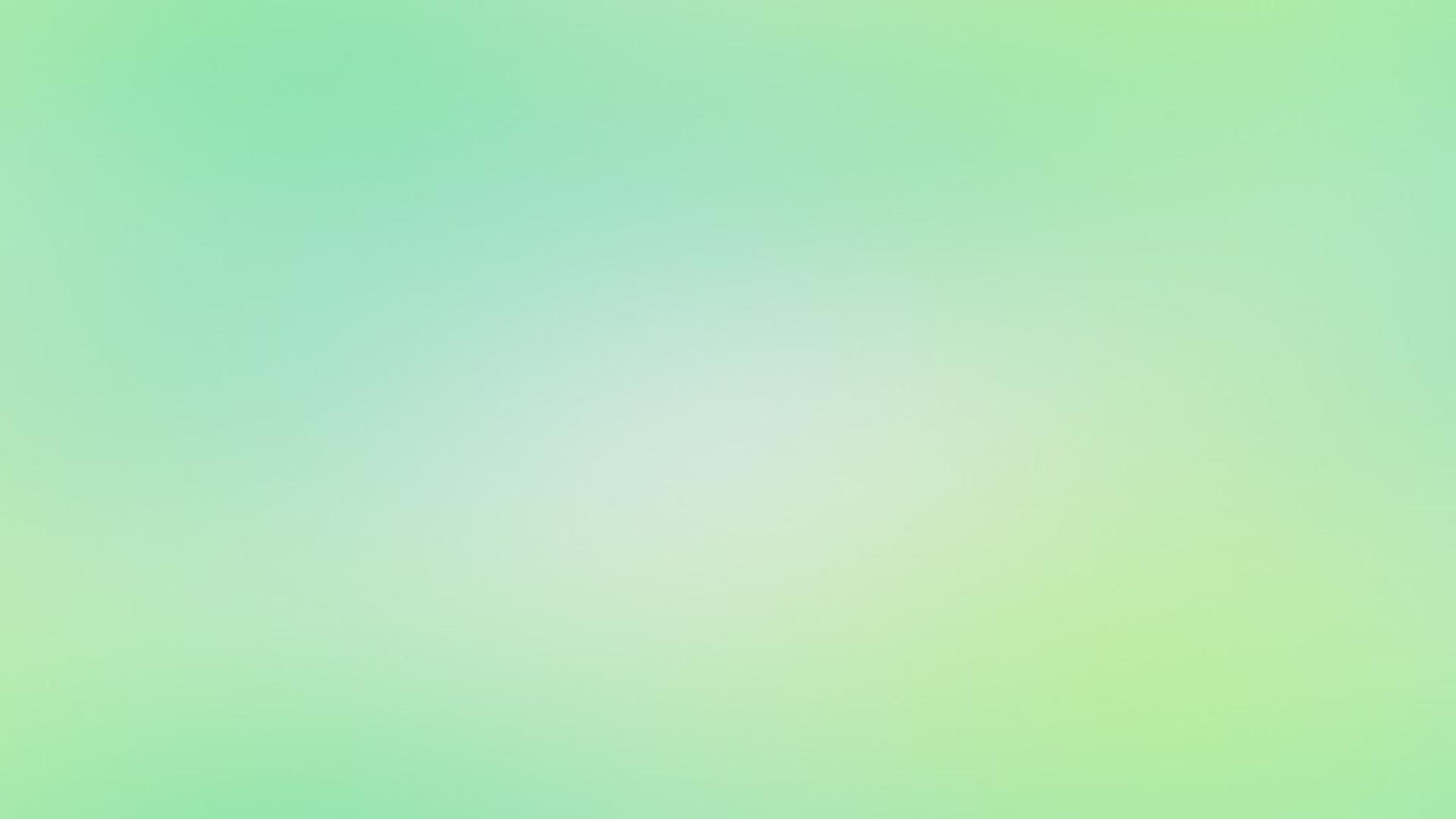 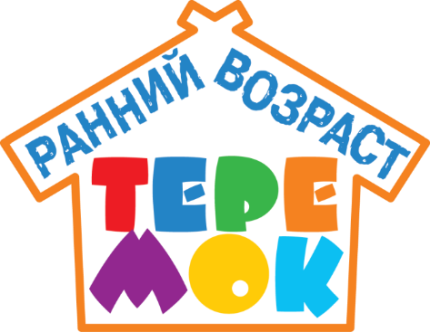 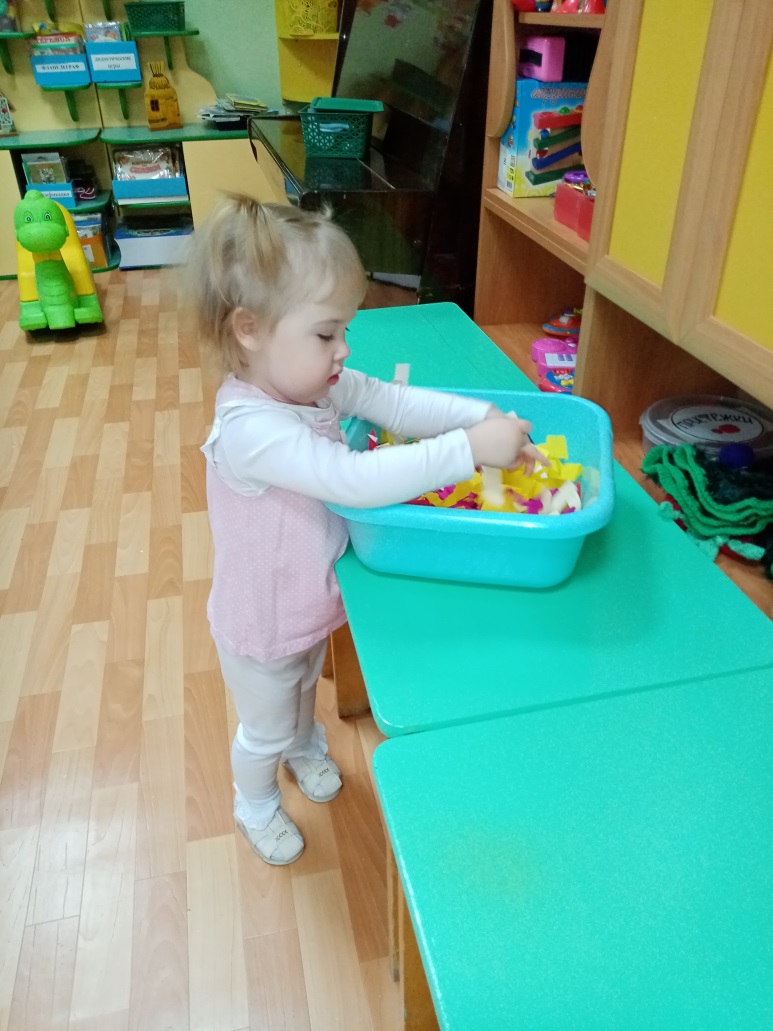 Шуршащая коробка
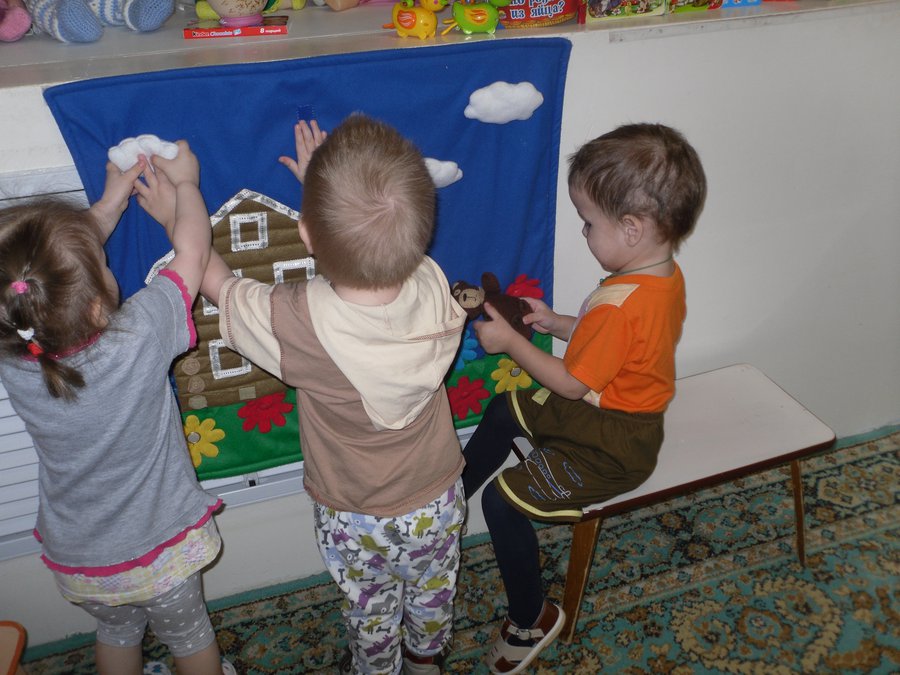 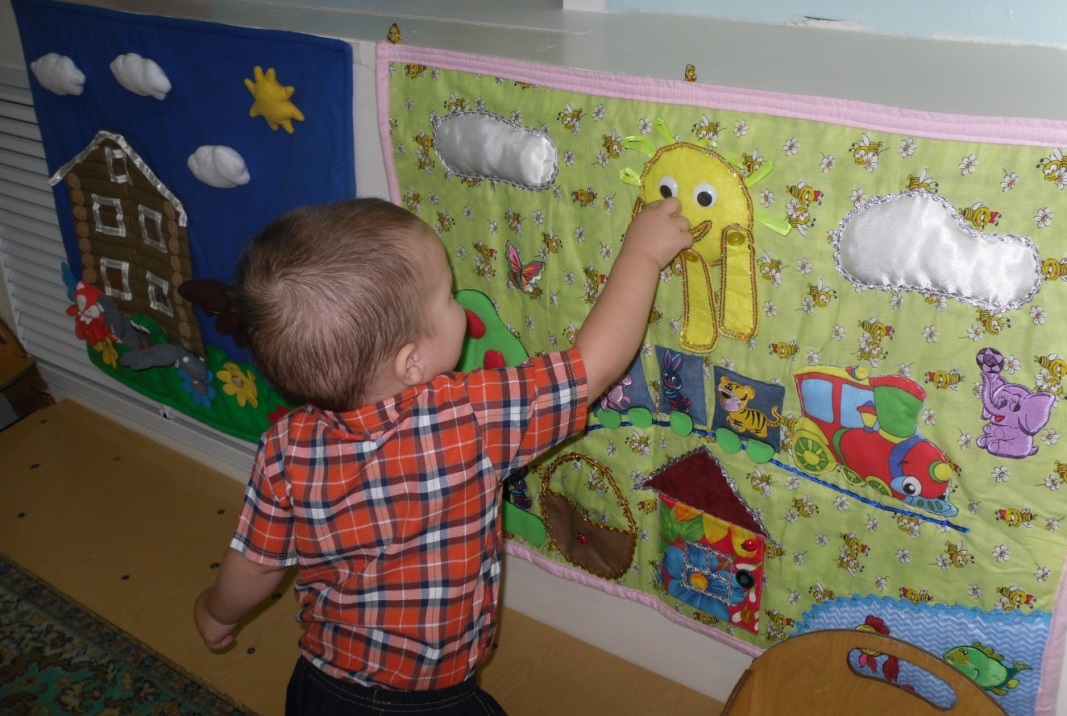 Сенсорные коврики
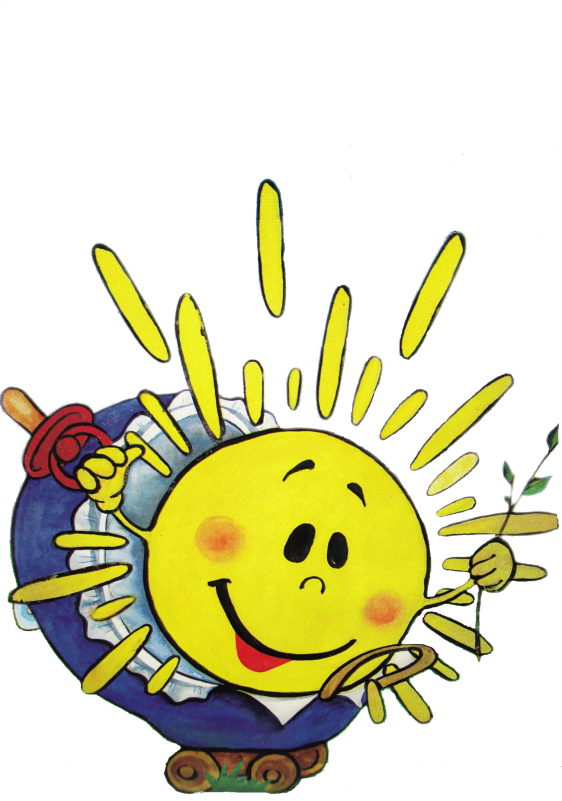 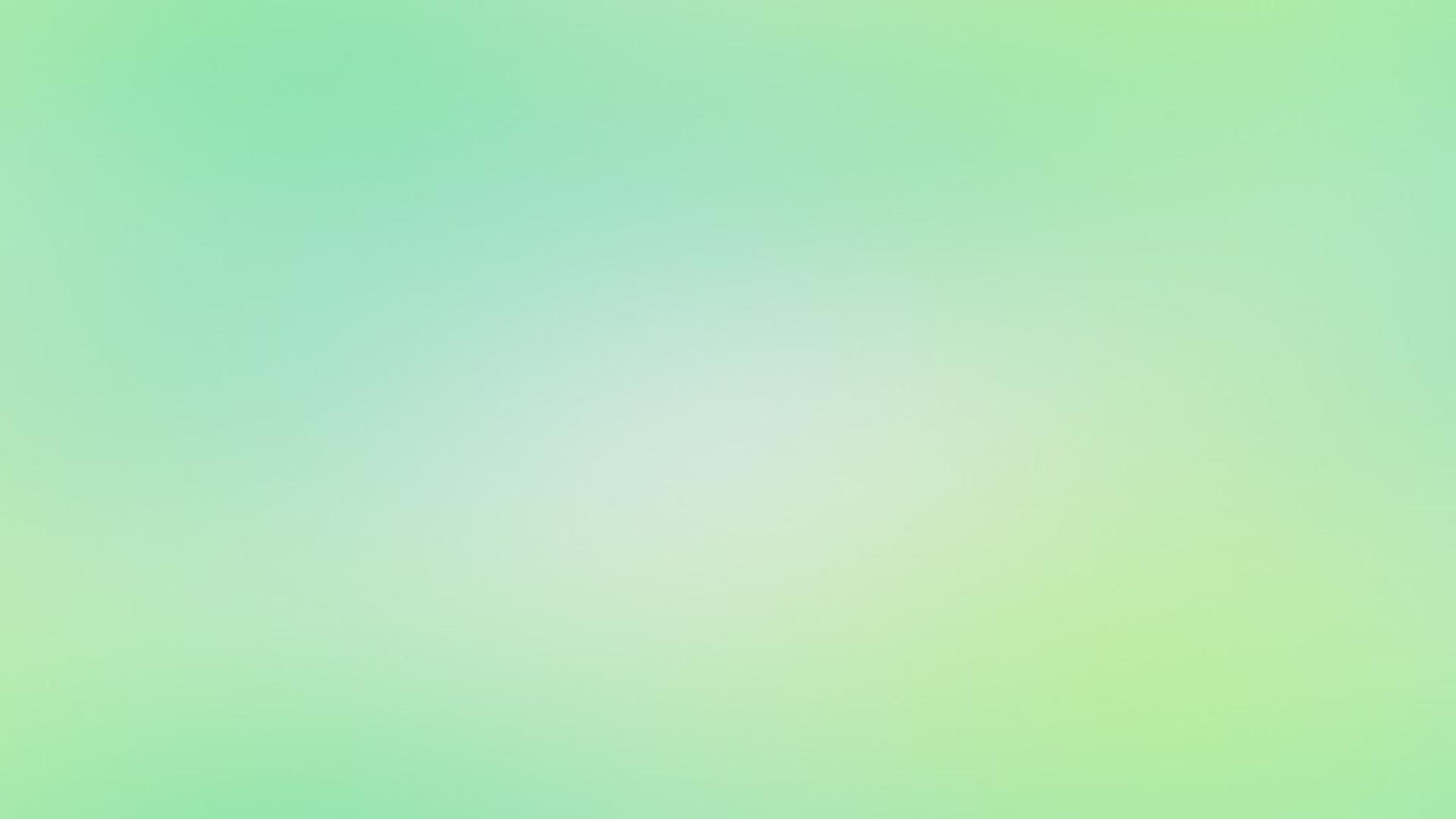 Игры с прищепками
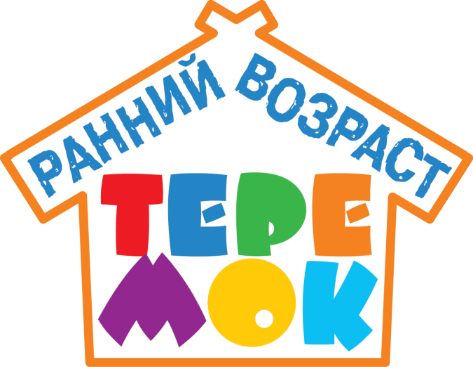 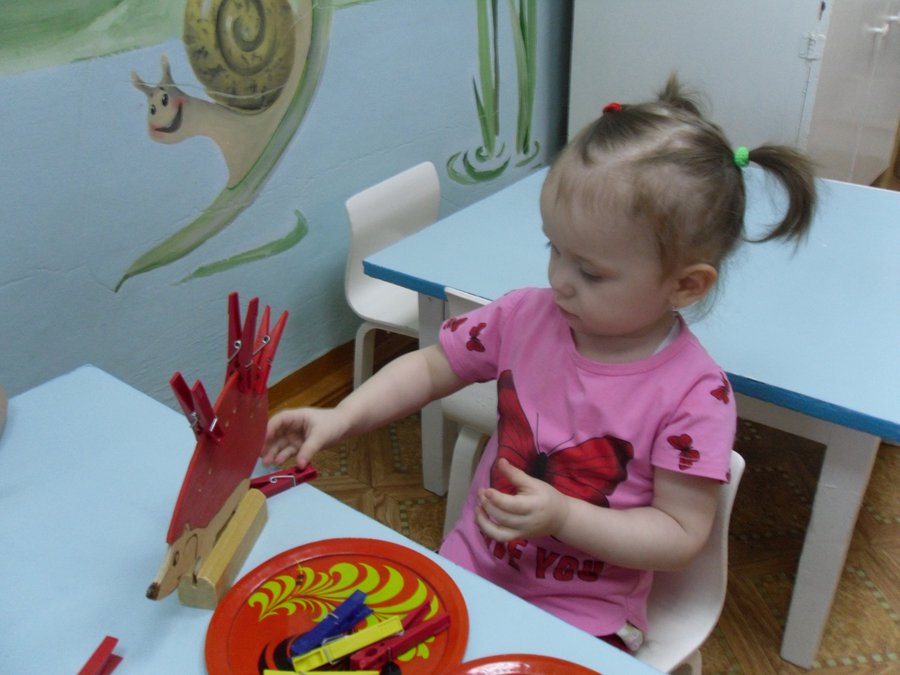 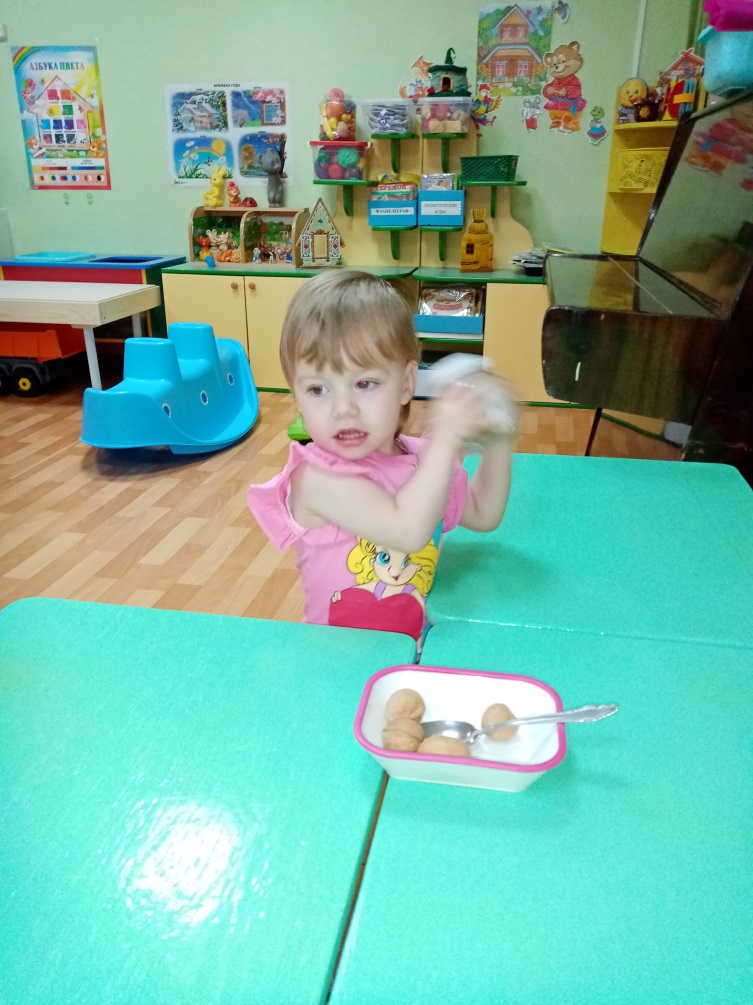 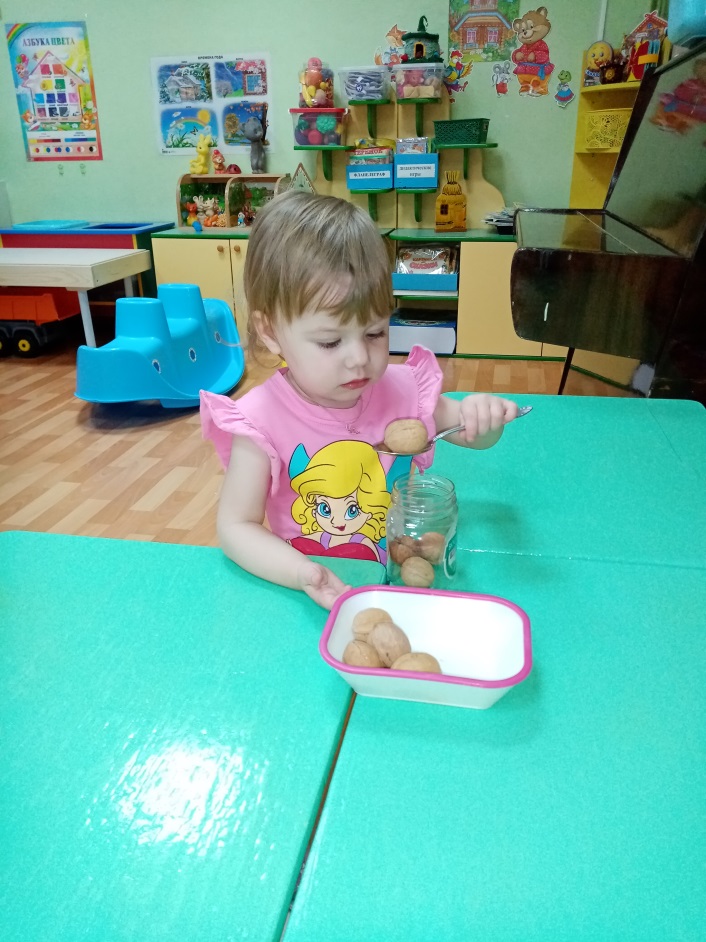 Шумелки
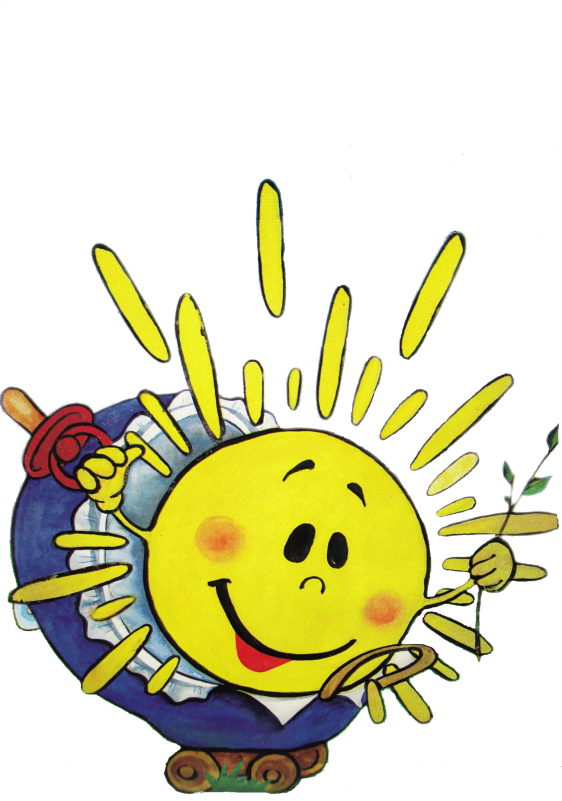 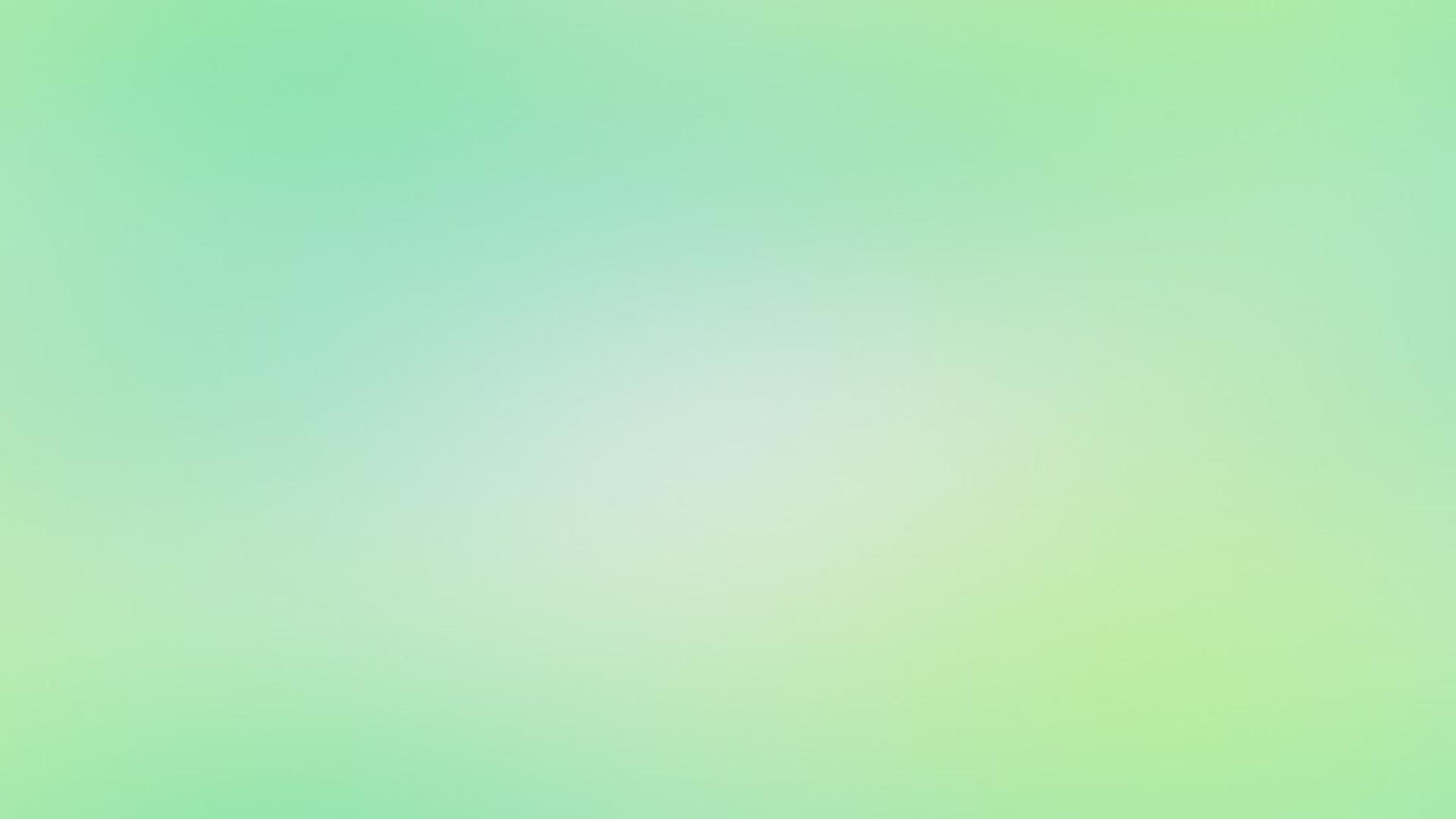 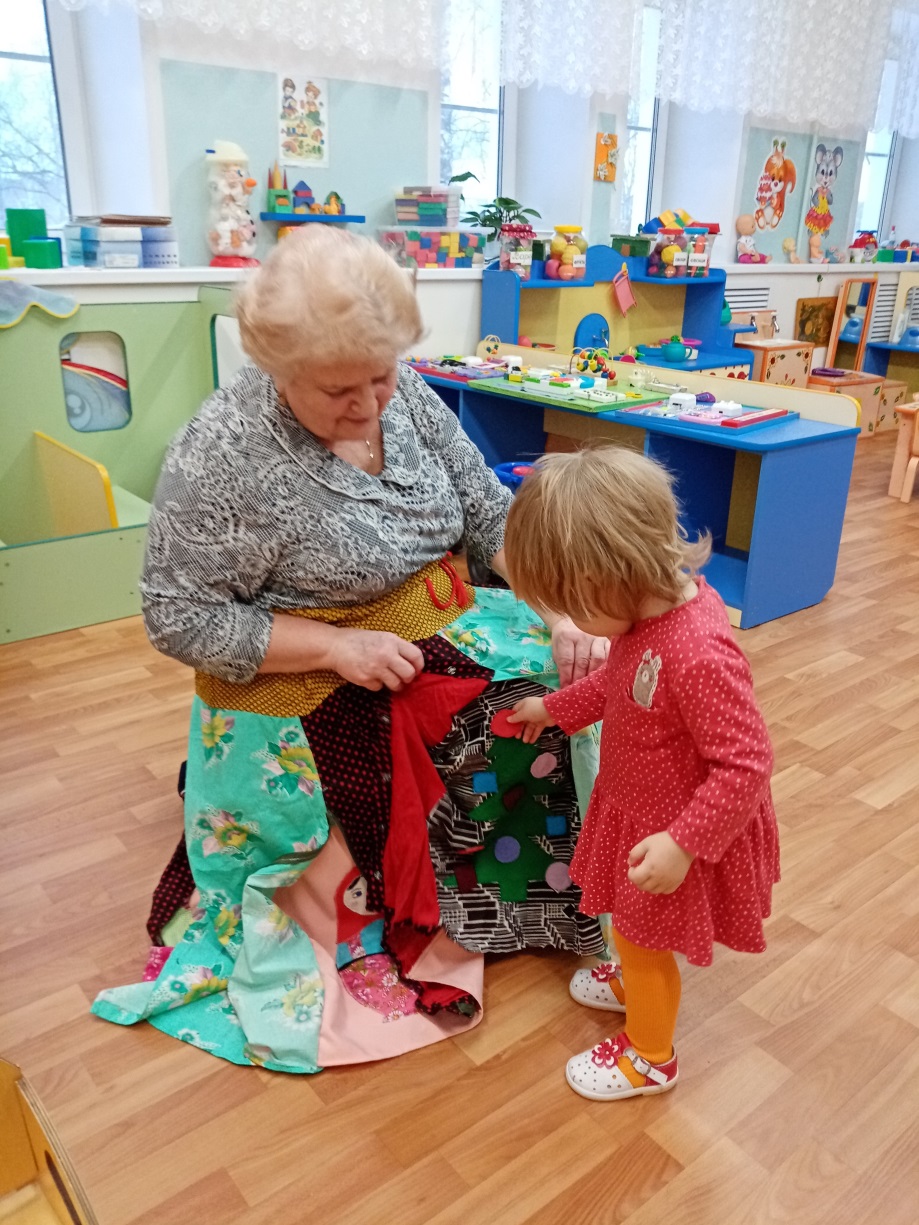 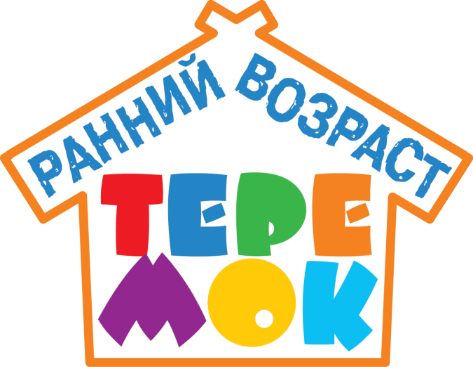 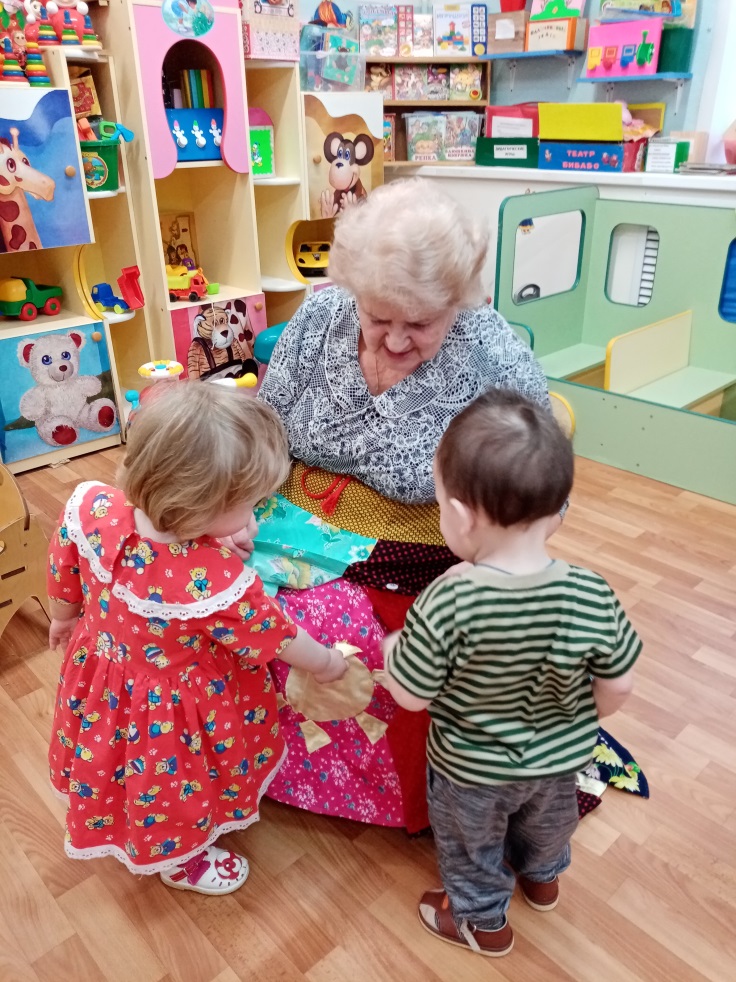 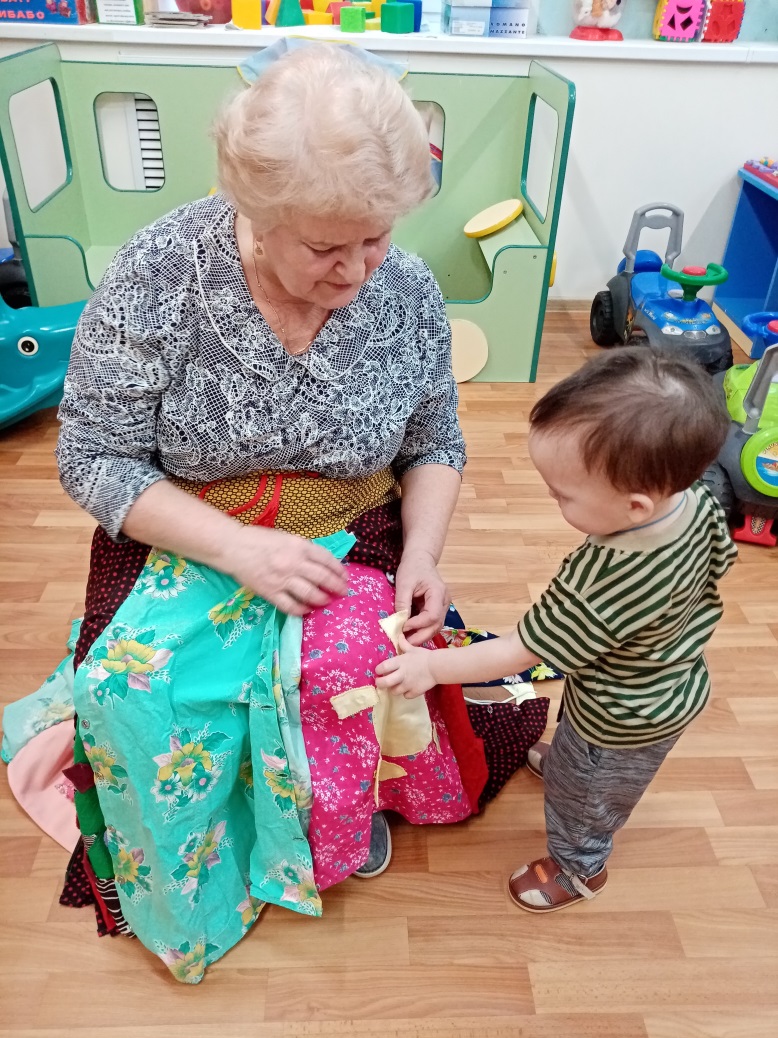 Сенсорная адаптационно-
дидактическая юбка